项目8 店铺装修
学习目标
了解PC端和移动端首页的构成要素
掌握PC端店铺装修流程
掌握移动端店铺装修流程
目   录
任务1
任务2
PC端店铺装修
移动端店铺装修
[Speaker Notes: 模板来自于 http://meihua.docer.com/]
任务1 PC端店铺装修
PC端店铺首页装修
PC端店铺宝贝页面装修
1
2
任务1 PC端店铺装修
PC端店铺首页的构成
1
PC端店铺首页装修
1
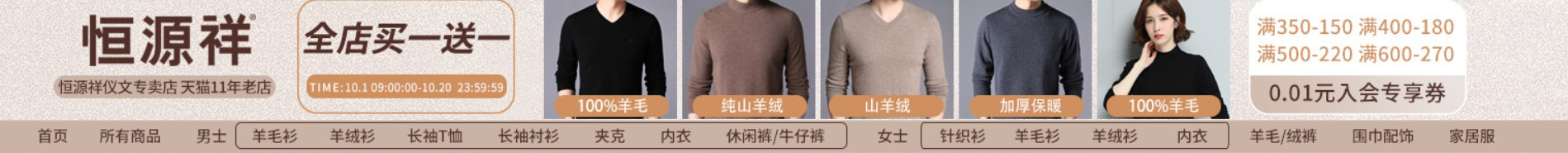 店招
任务1 PC端店铺装修
PC端店铺首页装修
1
PC端店铺首页的构成
1
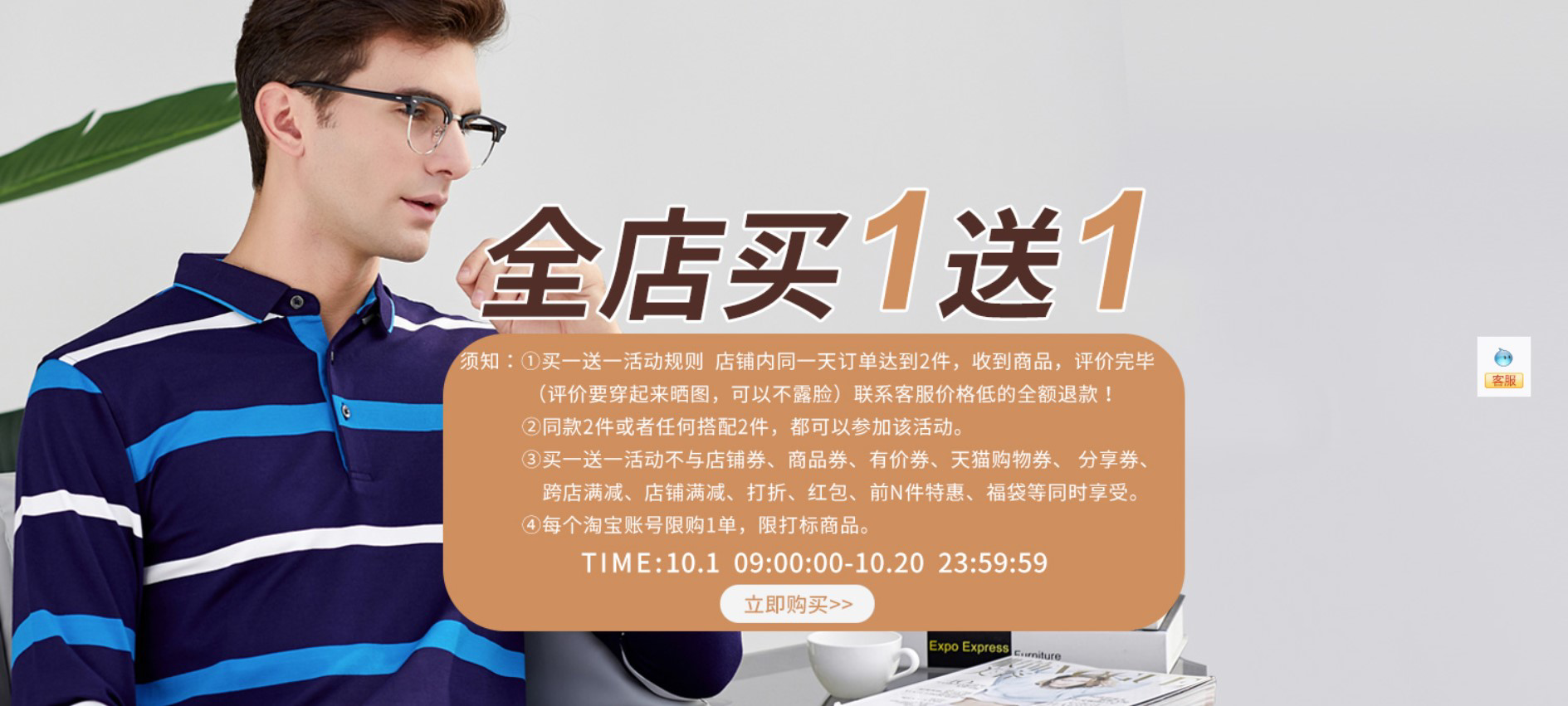 通栏促销海报
任务1 PC端店铺装修
PC端店铺首页装修
1
PC端店铺首页的构成
1
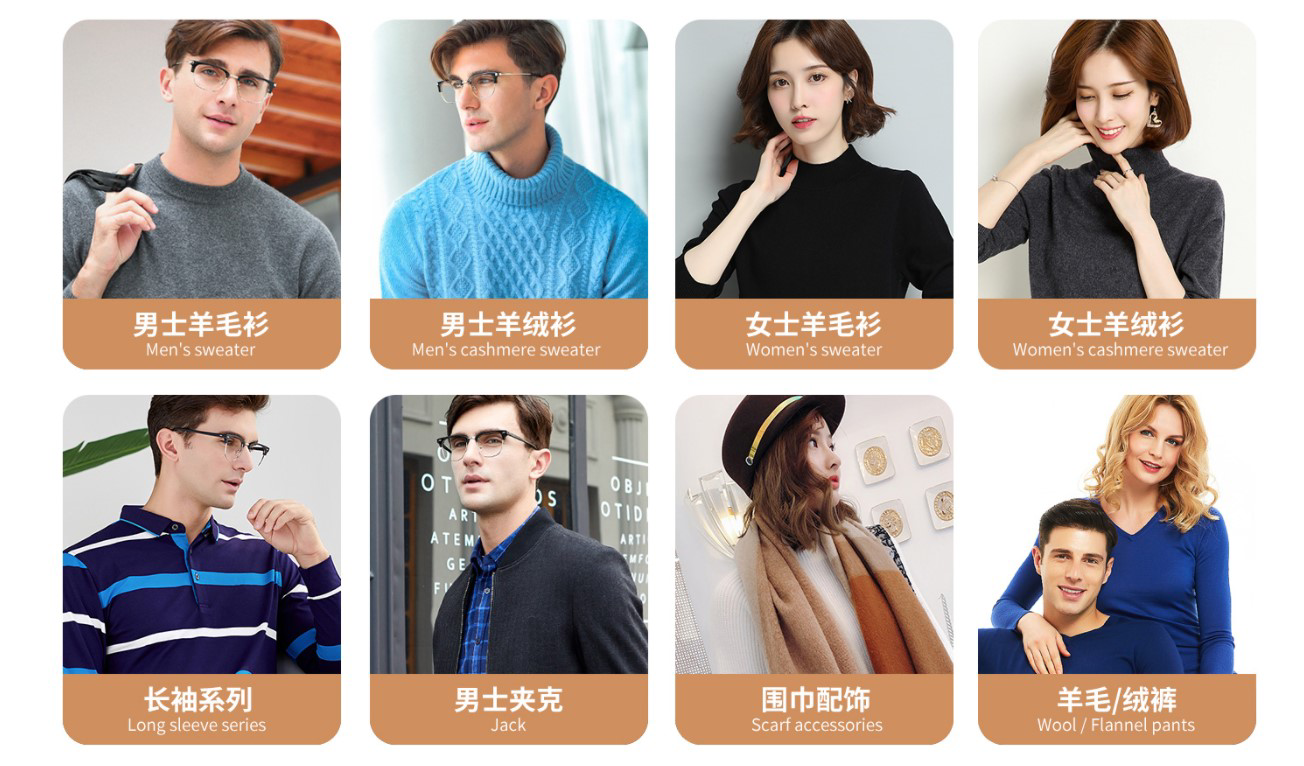 产品分类
任务1 PC端店铺装修
PC端店铺首页装修
1
PC端店铺首页的构成
1
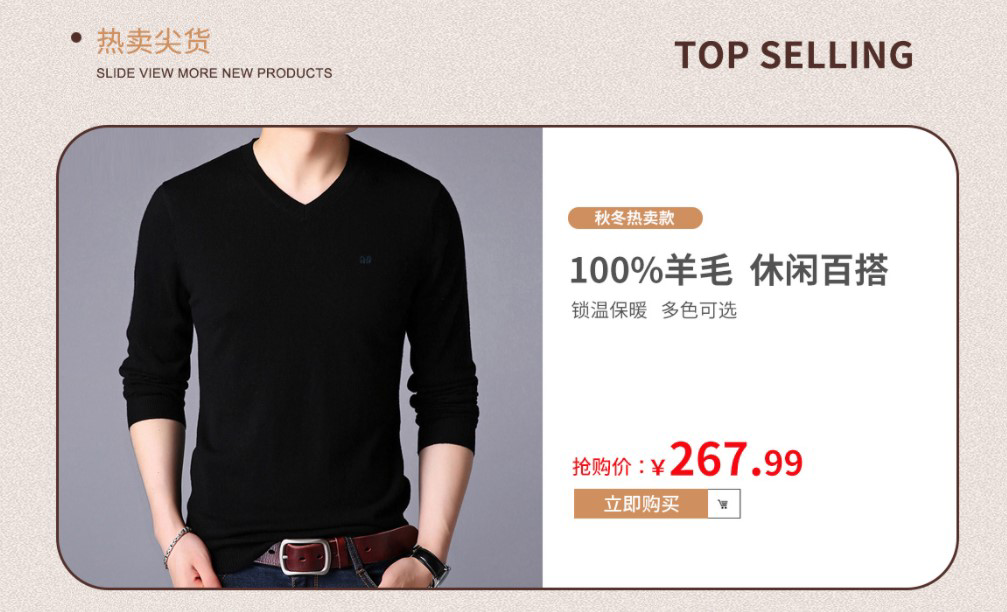 单品促销海报
任务1 PC端店铺装修
PC端店铺首页装修
1
PC端店铺首页的构成
1
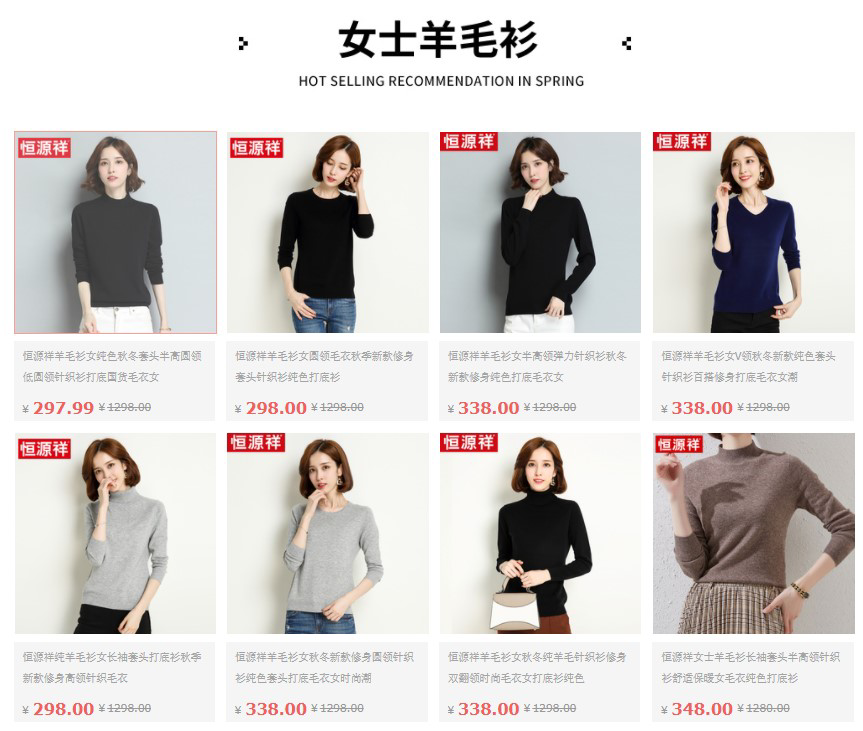 产品展示
任务1 PC端店铺装修
PC端店铺首页装修
1
PC端店铺首页装修实例操作
2
编辑-定义图案
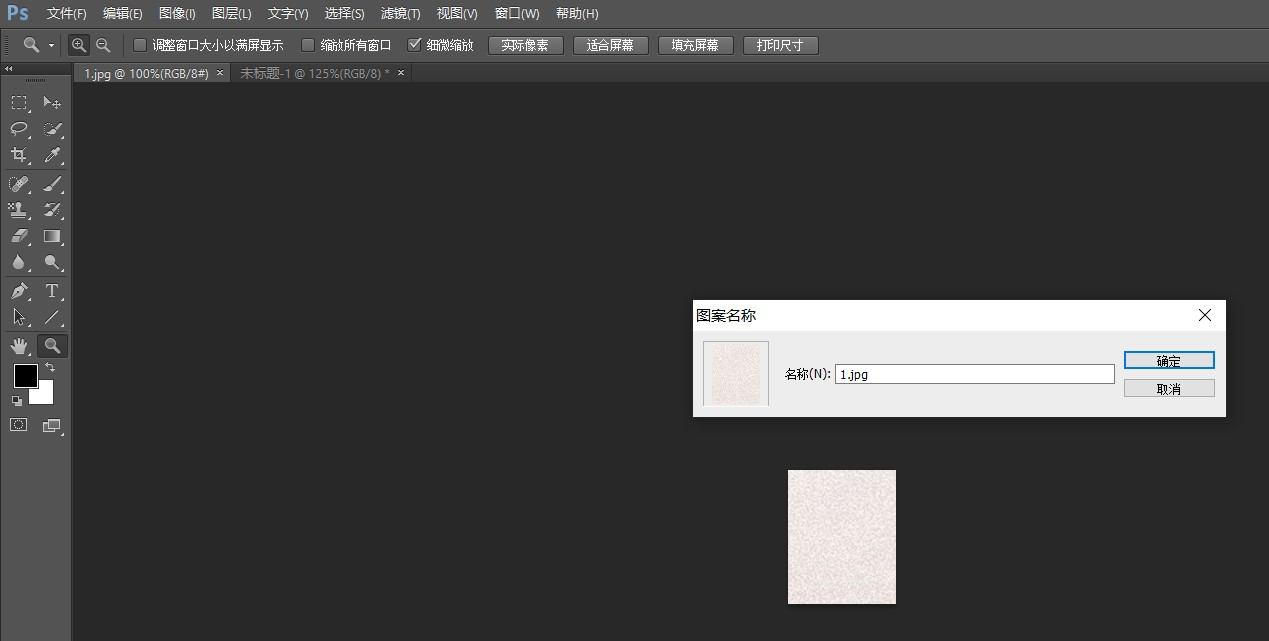 任务1 PC端店铺装修
PC端店铺首页装修
1
PC端店铺首页装修实例操作
2
文件-新建-950*120像素-编辑-填充-自定义图案
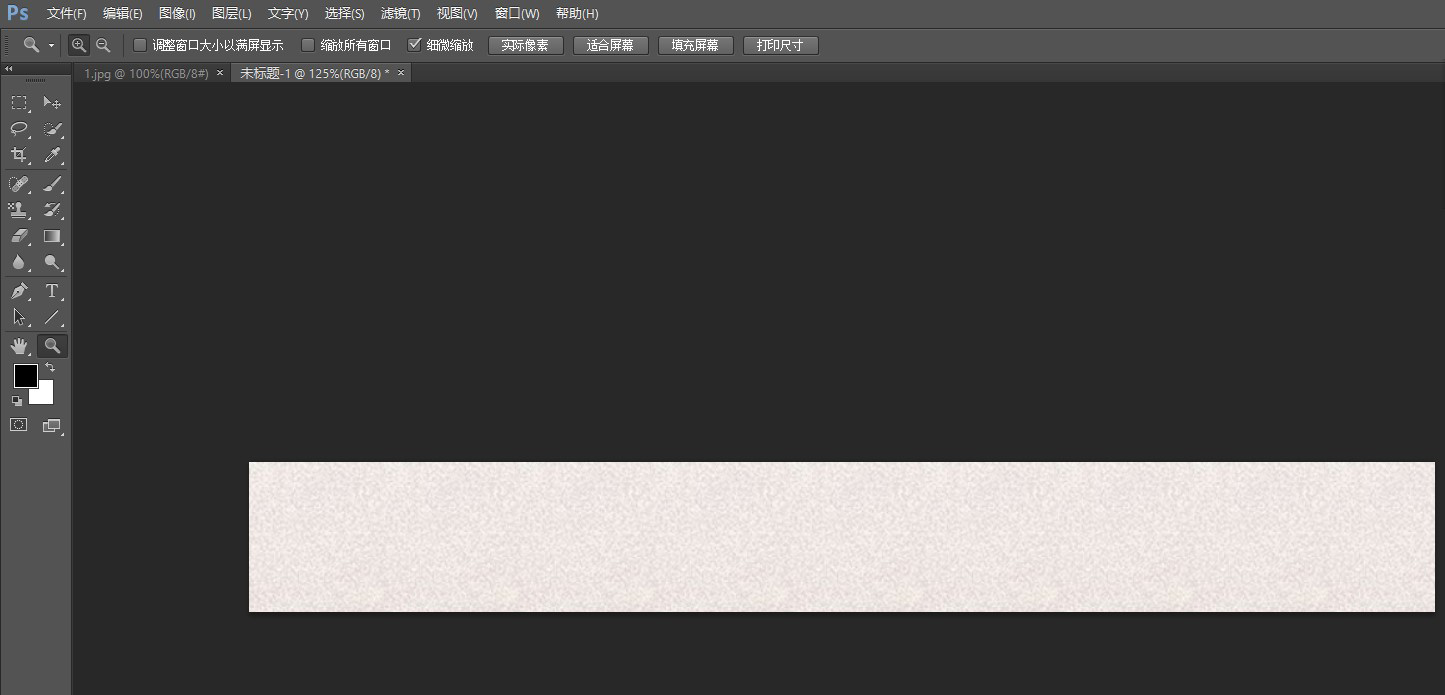 任务1 PC端店铺装修
PC端店铺首页装修
1
PC端店铺首页装修实例操作
2
添加文案及图片
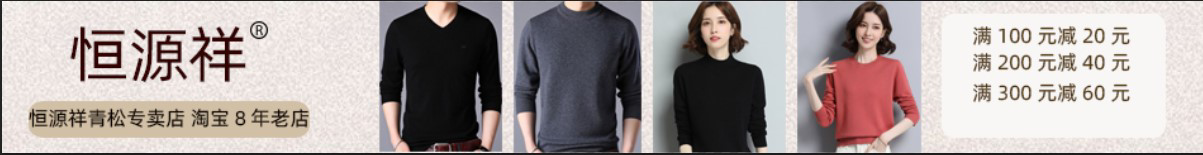 任务1 PC端店铺装修
PC端店铺首页装修
1
PC端店铺首页装修实例操作
2
添加导航条
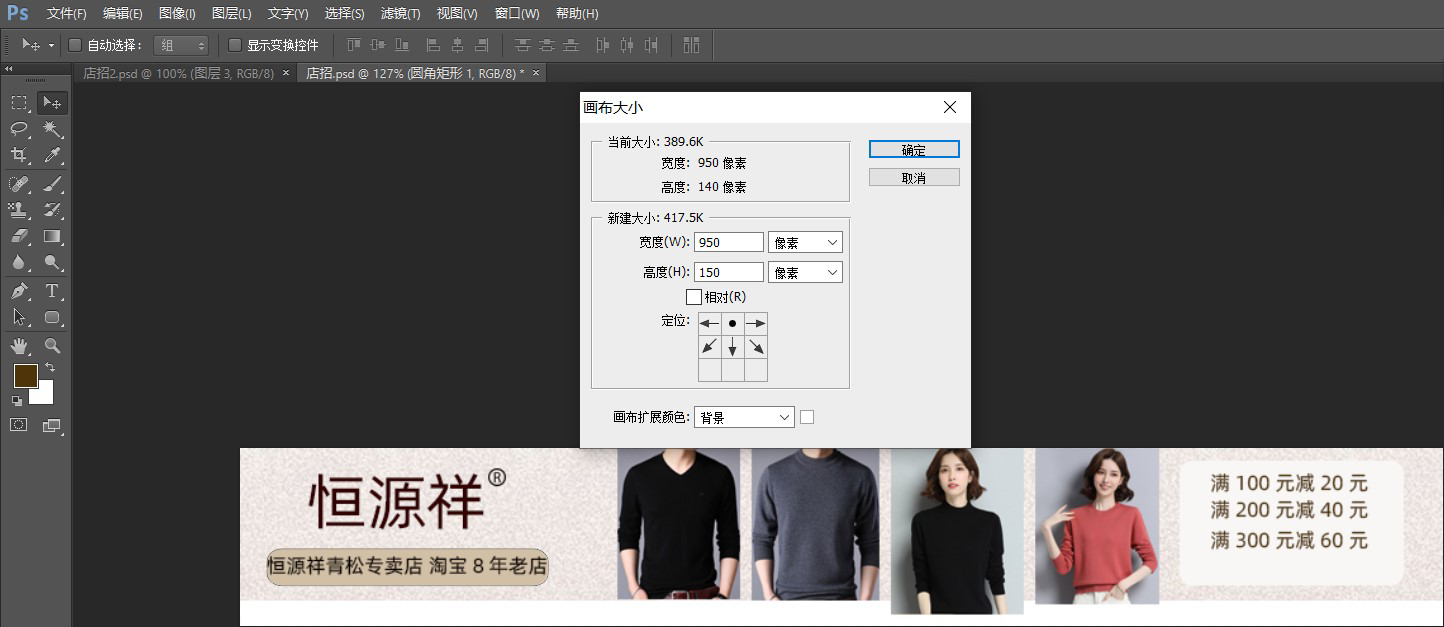 任务1 PC端店铺装修
PC端店铺首页装修
1
PC端店铺首页装修实例操作
2
添加导航条
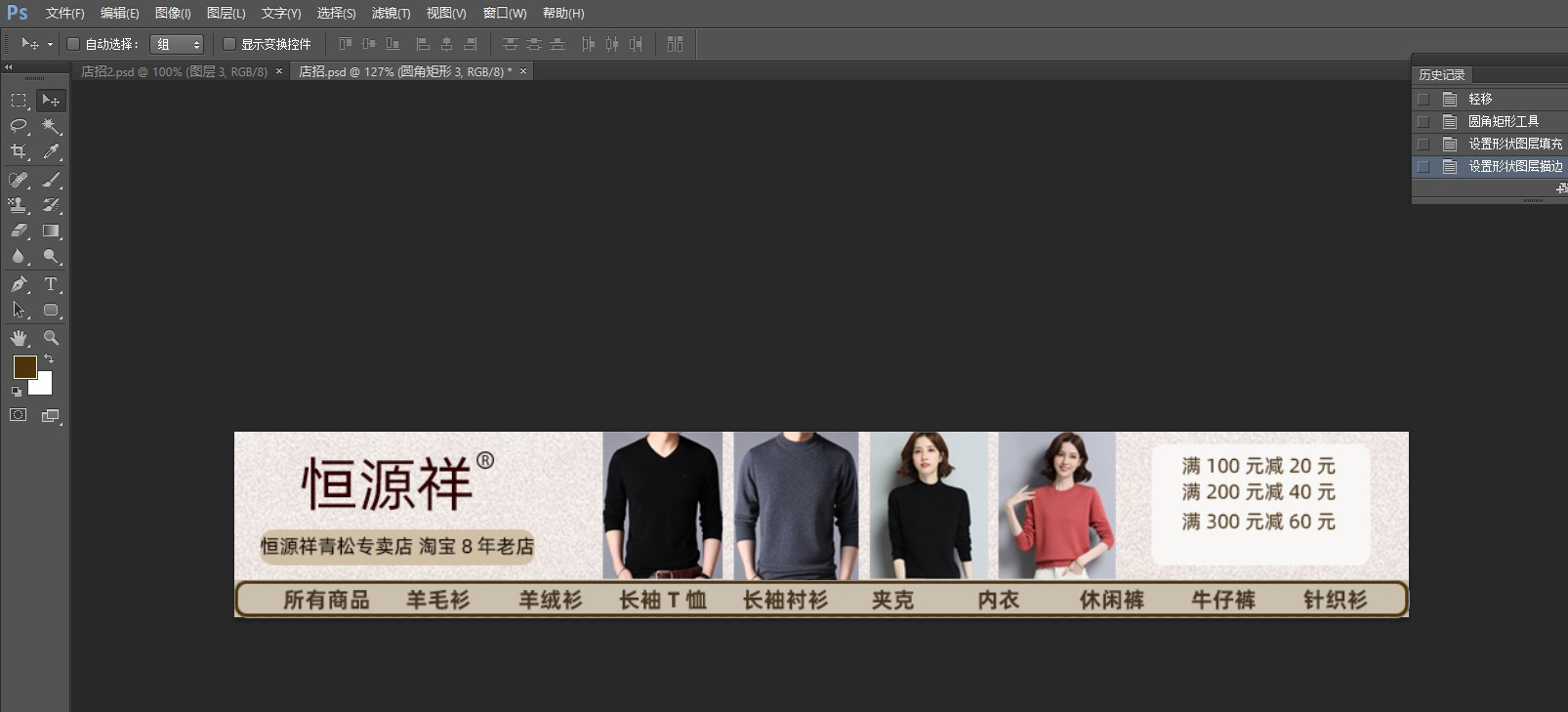 任务1 PC端店铺首页装修
1 相关宝贝推荐区设计的意义
引导消费者购买相关商品
1
提高客单价
2
任务1 相关宝贝推荐区的设计
2 相关宝贝推荐区设计的形式
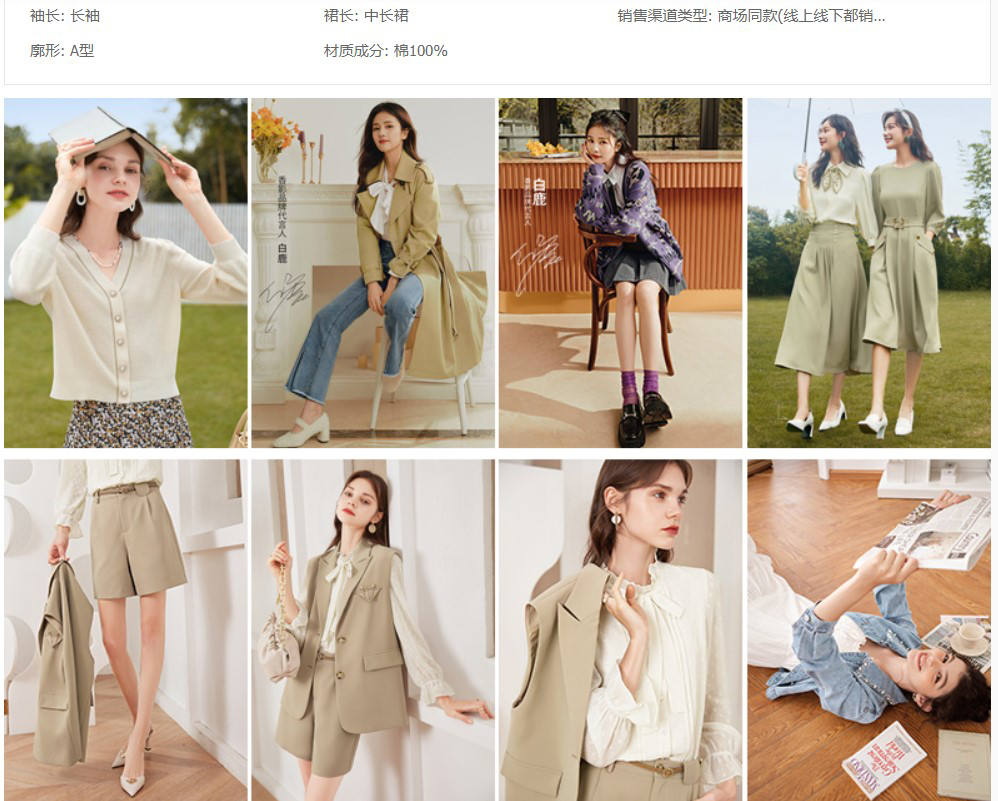 任务1 相关宝贝推荐区设计
3 相关宝贝推荐区设计的流程
填充背景
2
新建文件
1
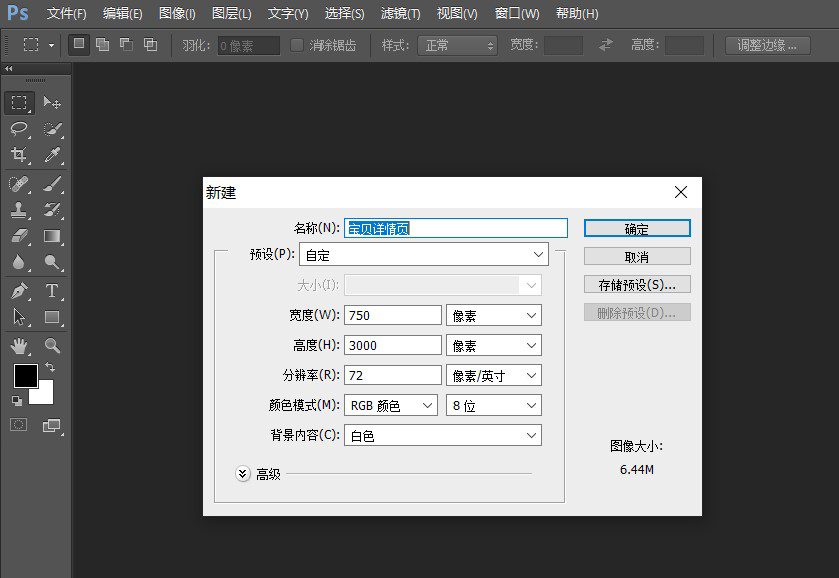 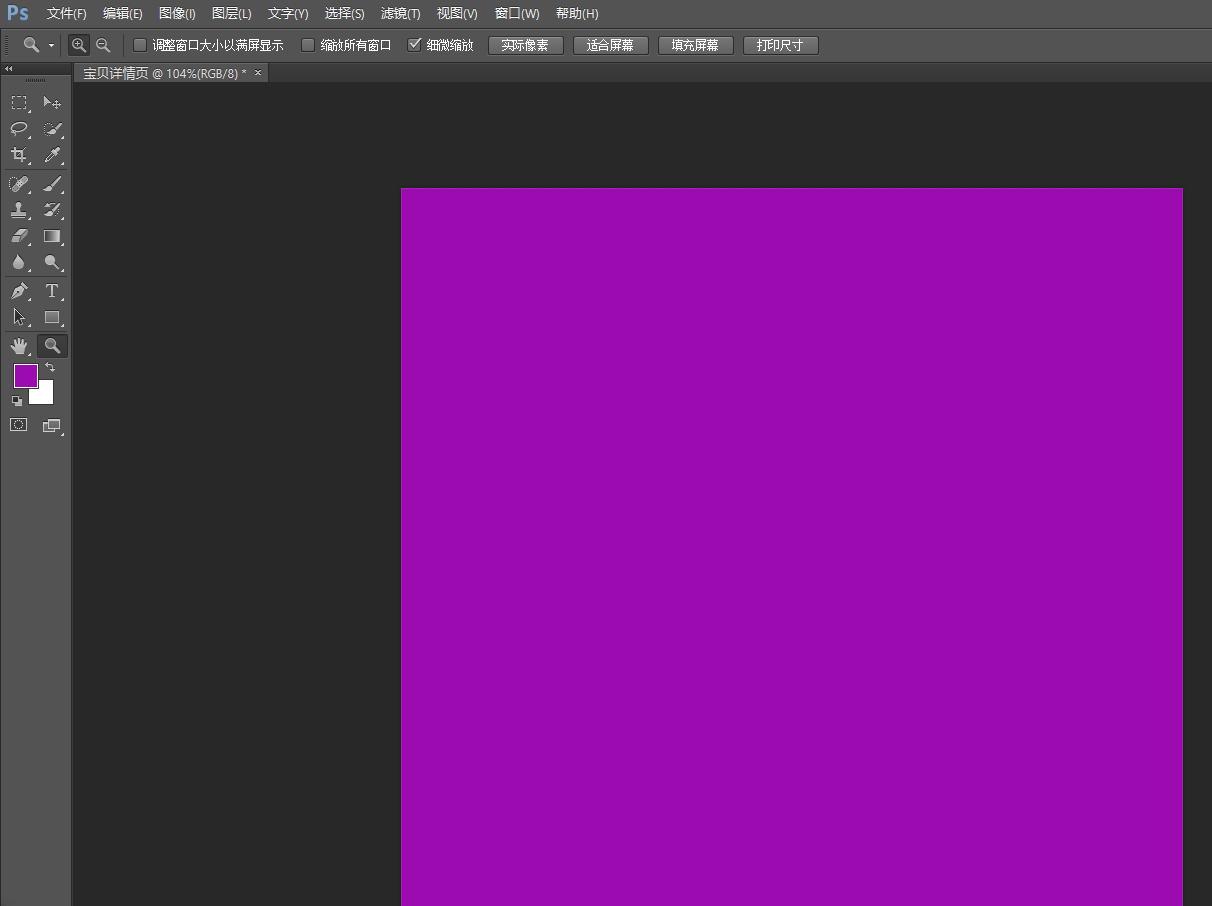 任务1 相关宝贝推荐区设计
3 相关宝贝推荐区设计的流程
在矩形中添加素材（alt+ctrl+g）
4
利用矩形工具画出9个矩形
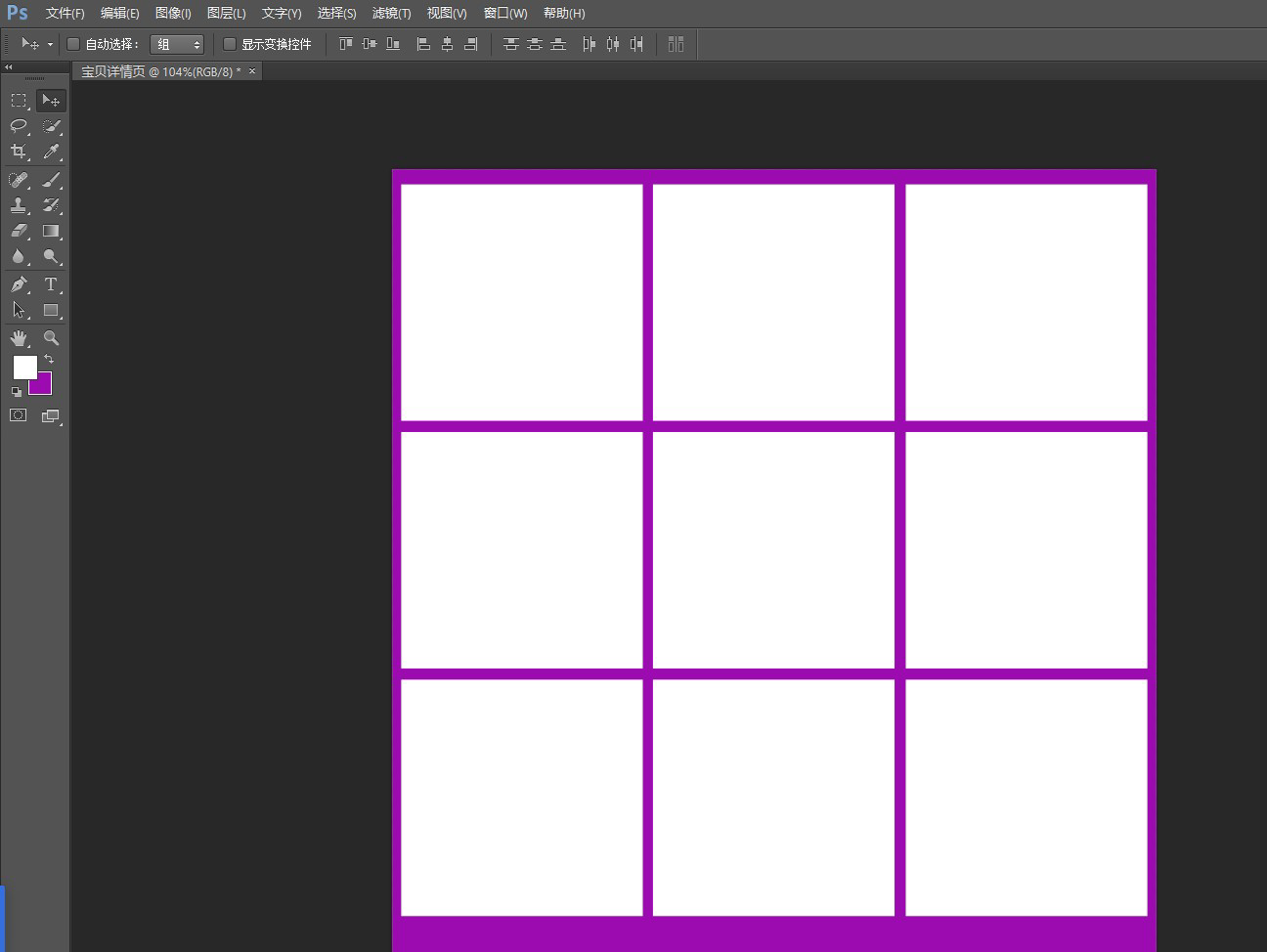 3
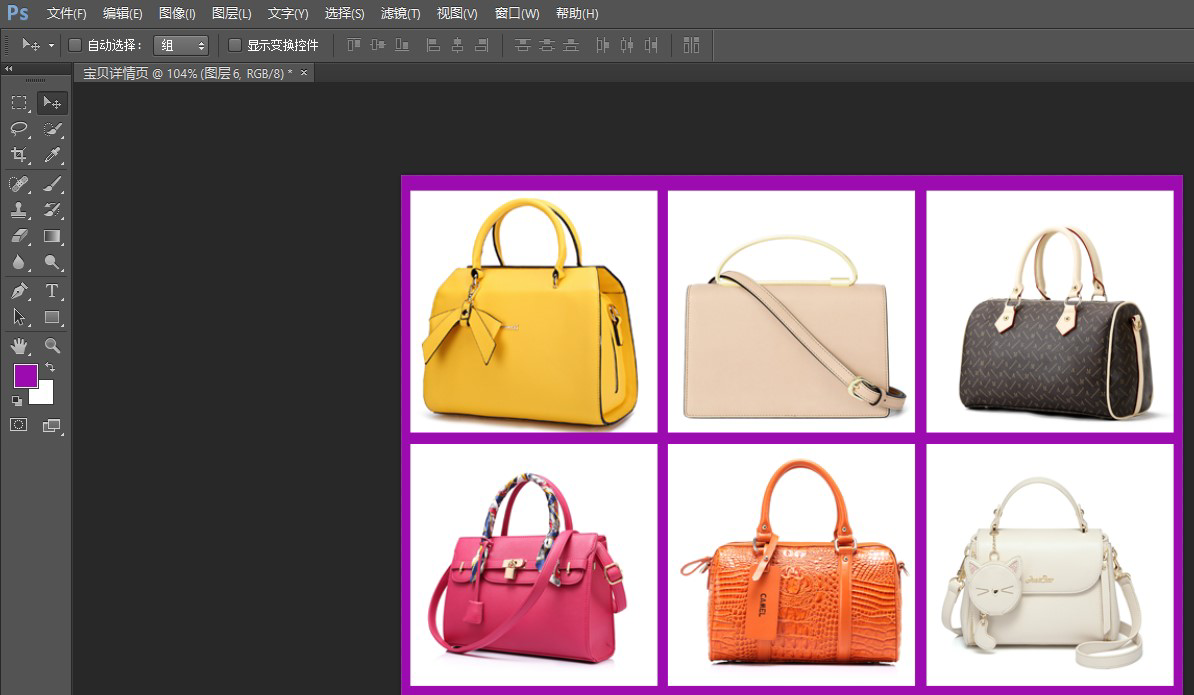 任务2 商品细节展示区设计
商品细节展示区的表现形式
商品细节展示区通用设计方式
1
2
任务2 商品细节展示区设计
指示型表现形式
局部图解型表现形式
1
2
商品细节展示区的表现形式
1
任务2 商品细节展示区设计
完整的商品形象展示
商品细节展示区的表现形式
1
指示型表现形式
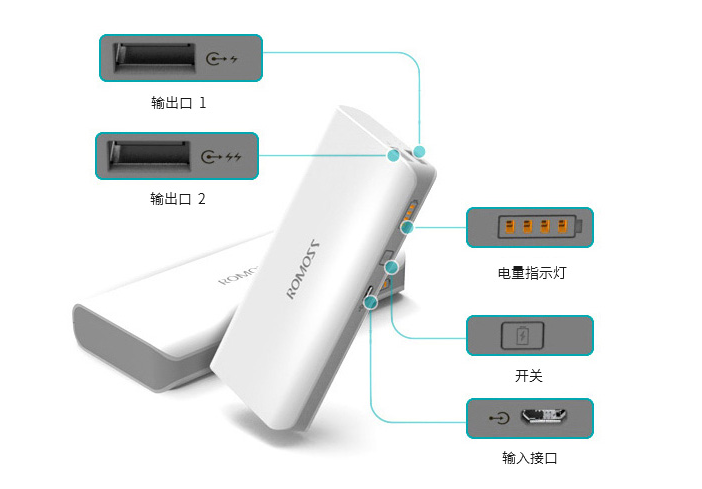 放大的局部细节
用实线连接
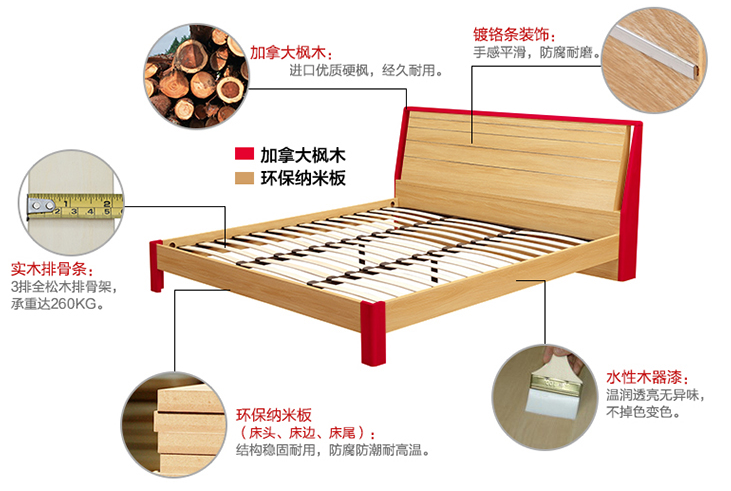 任务2 商品细节展示区设计
商品细节展示区的表现形式
1
局部图解型表现形式
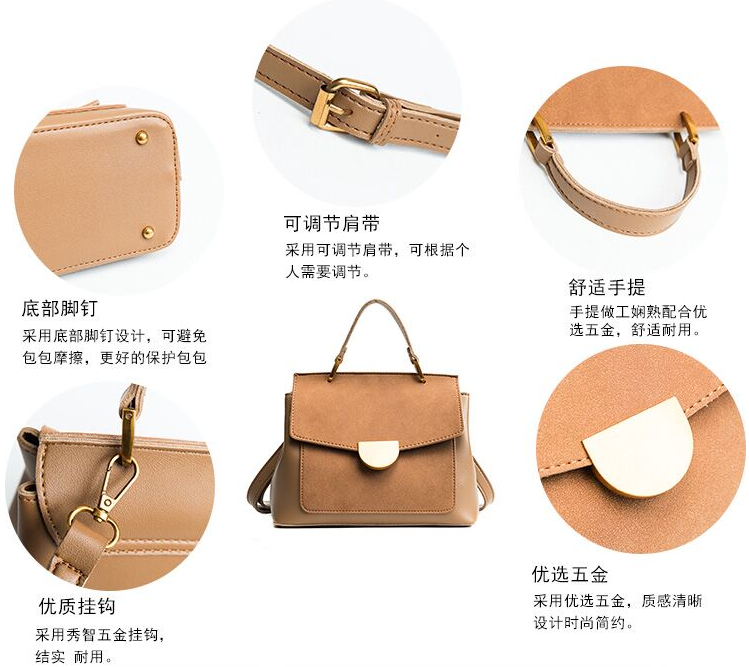 任务2 商品细节展示区设计
商品细节展示区通用设计方式
2
利用文字对细节进行说明
标题文字：对该细节图的内容进行概括和归纳，应用画龙点睛的关键词进行文案设计
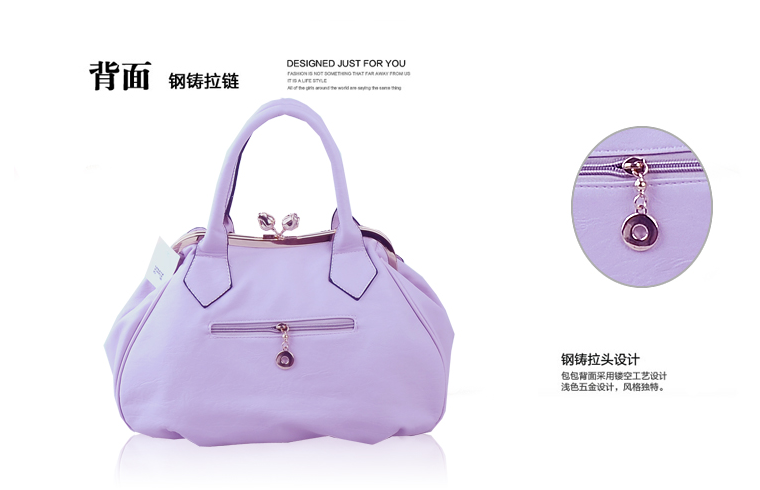 段落说明文字：详细阐述该细节图的内容，对标题文字进行展开说明
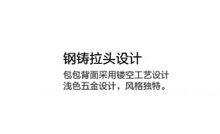 对女鞋
任务2 商品细节展示区设计
商品细节展示区通用设计方式
2
利用文字对细节进行说明
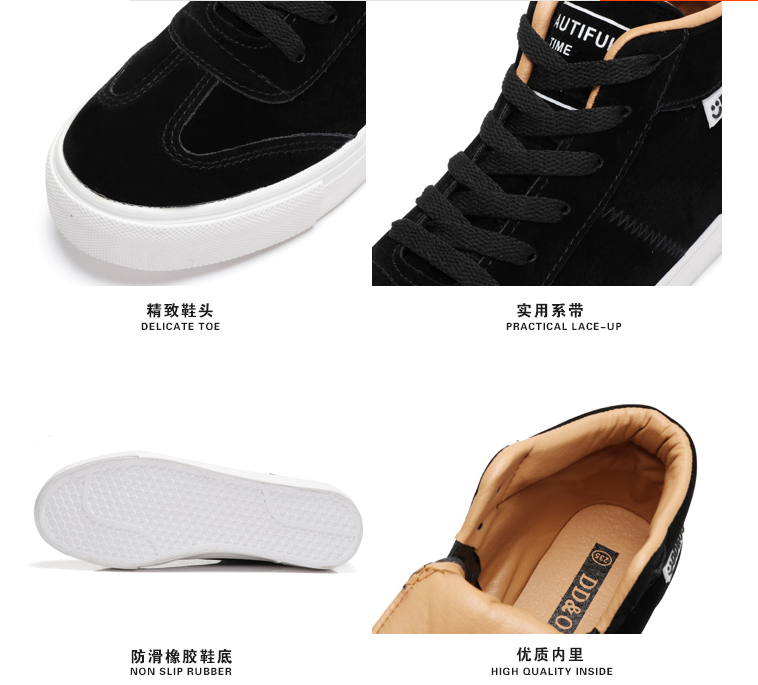 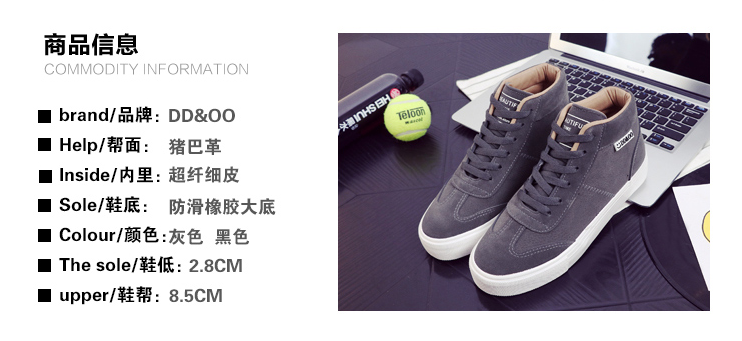 对女鞋细节参数进行系统介绍，让消费者一目了然了解商品信息
系统介绍商品信息
箭头能将商品整体外观 图与细节图联系起来， 具有引导视线的作用
聊天气泡用于修饰细节图、说明文字的边框，使文字和图片能一一对应，准确传递商品信息
任务2 商品细节展示区设计
商品细节展示区通用设计方式
2
素材让细节展示更直观
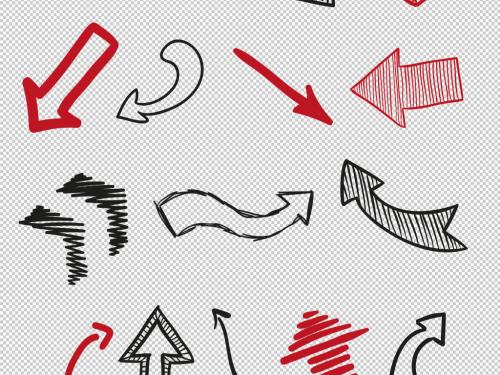 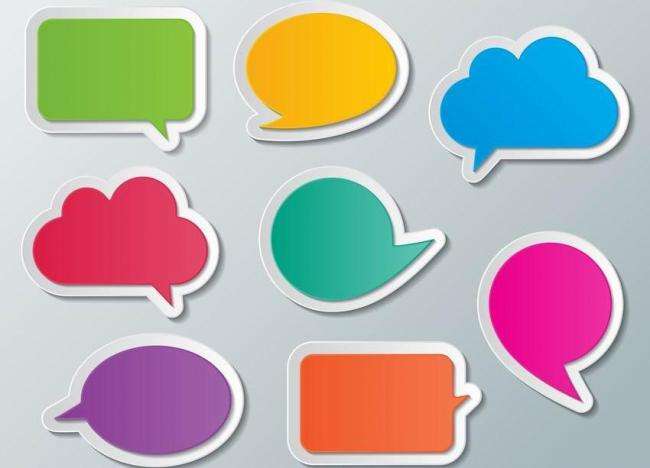 任务2 商品细节展示区设计
商品细节展示区通用设计方式
2
素材让细节展示更直观
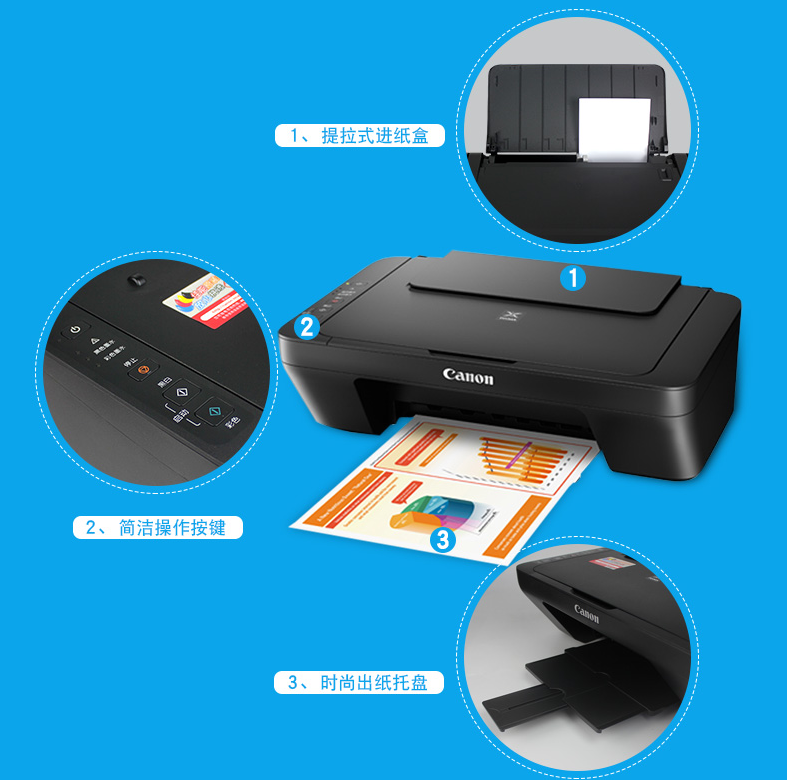 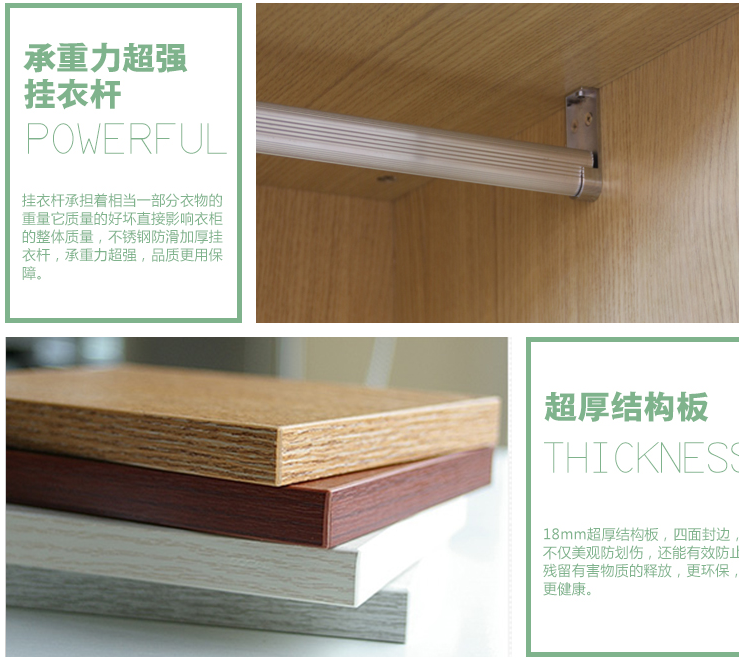 圆形素材的使用让图像之间产生一定的联系
方框规范了文字的显示范围
任务3 商品功效简介区设计
商品功效简介区的设计规范
修饰元素在设计中的重要性
1
2
任务3 商品功效简介区设计
商品功效简介区的设计规范
1
淘宝、天猫和京东的商品详情页设计尺寸规范：
任务3 商品功效简介区设计
商品功效简介区的设计规范
1
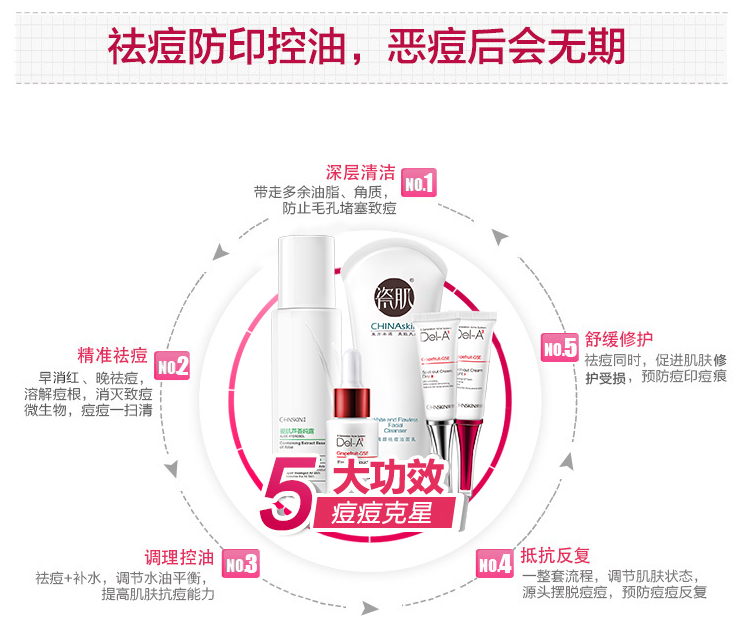 将商品的功效分为几个不同的关键点进行介绍
商品功效简介区设计
复选框素材的使用，加强了对商品功效的肯定作用
聊天气泡具有一定的指引视线和修饰作用
将洗衣液的功效用对比图的方式表现出来，提升功效的可信性
任务3 商品功效简介区设计
修饰元素在设计中的重要性
2
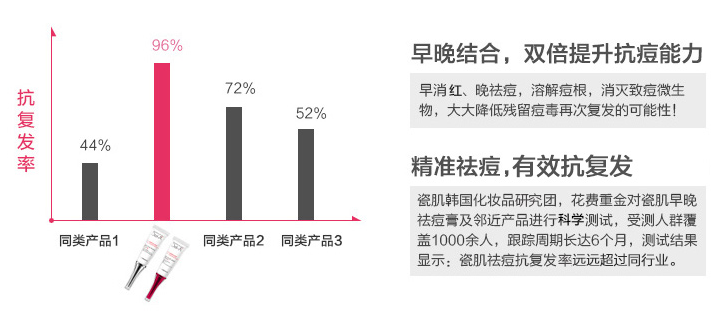 使用图表对商品的某些功效进行具象表现，利用数据、比例上的优势来增强说服力，提升商品功效简介的可信度
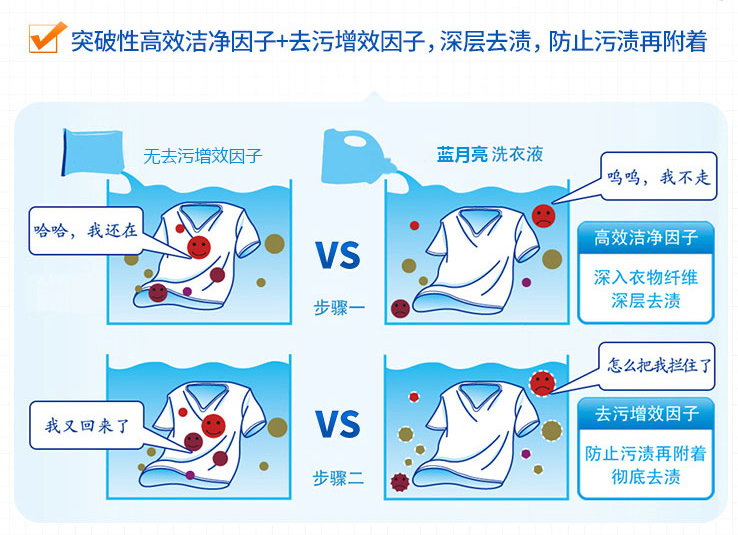 任务3 商品功效简介区设计
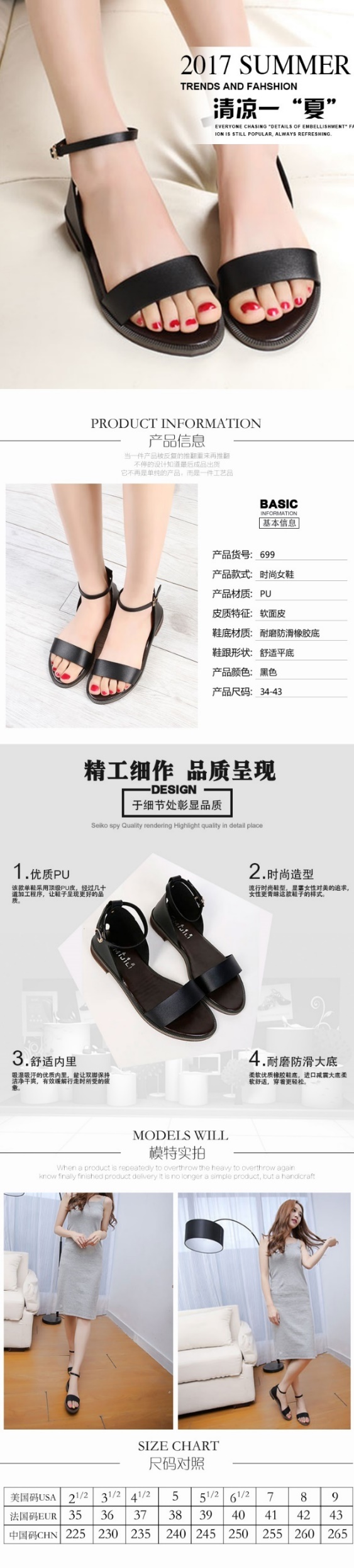 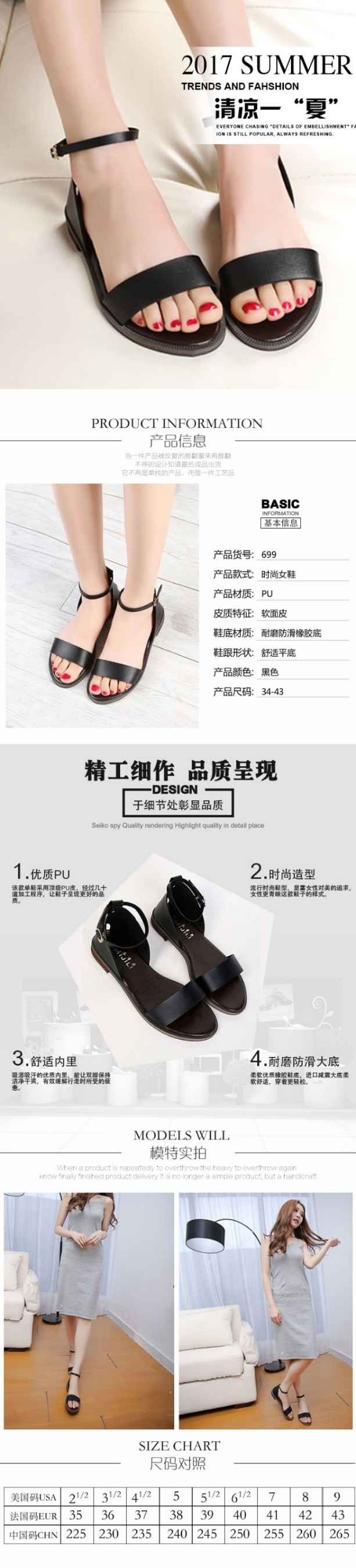 任务4 女鞋商品详情页视觉设计案例
新建图像文件
1
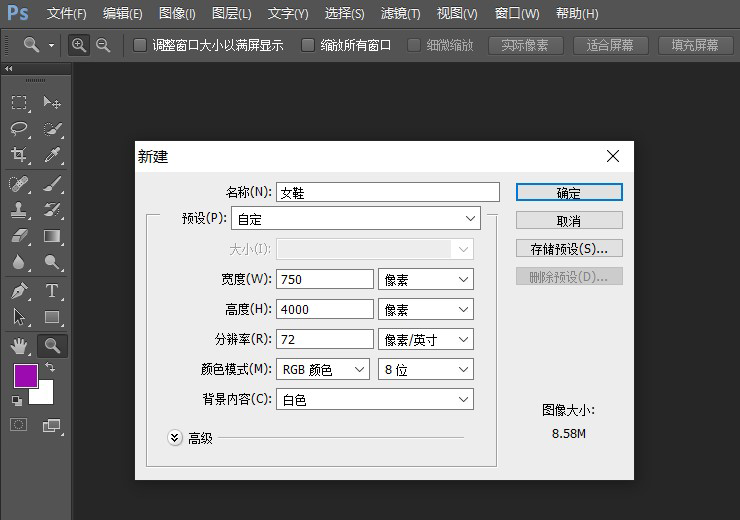 任务4 女鞋商品详情页视觉设计案例
导入素材并调整大小
2
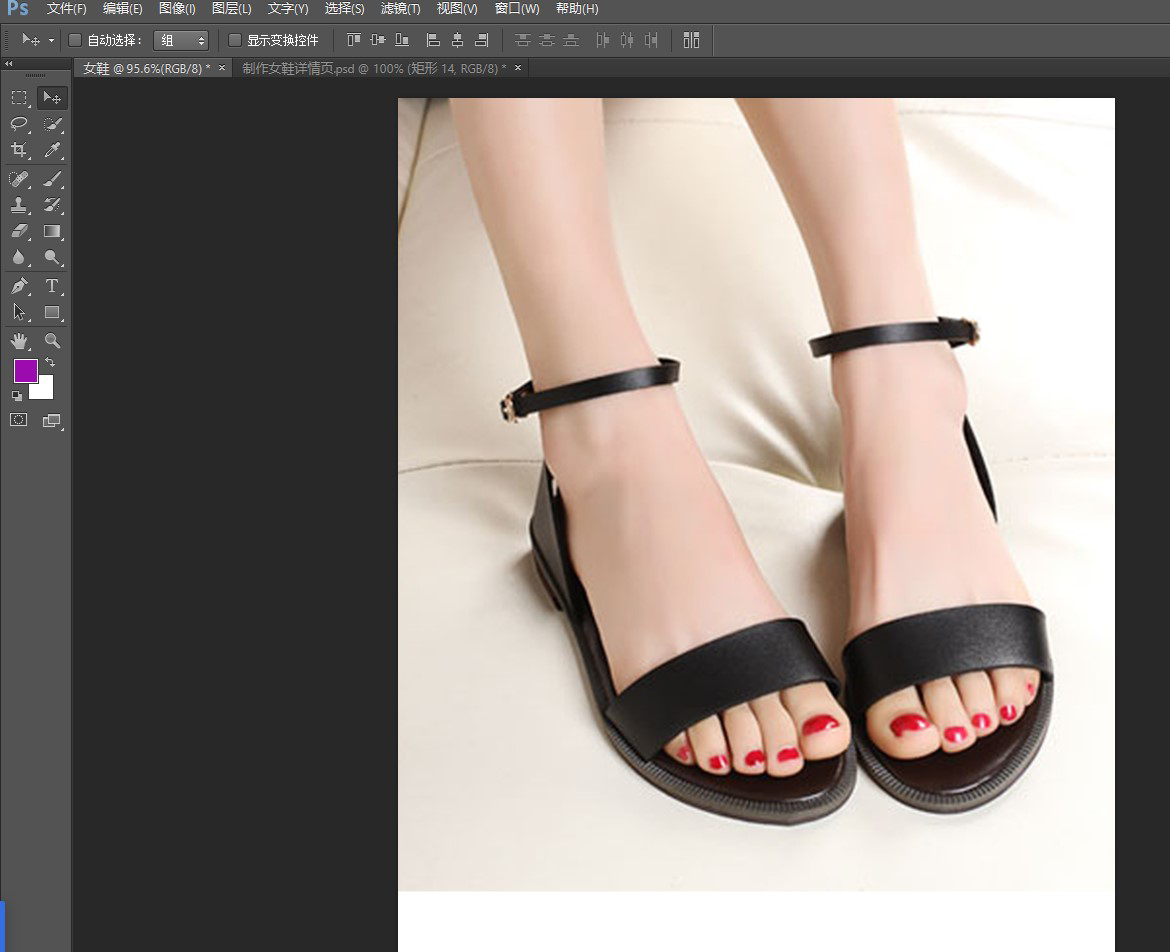 任务4 女鞋商品详情页视觉设计案例
添加文字
3
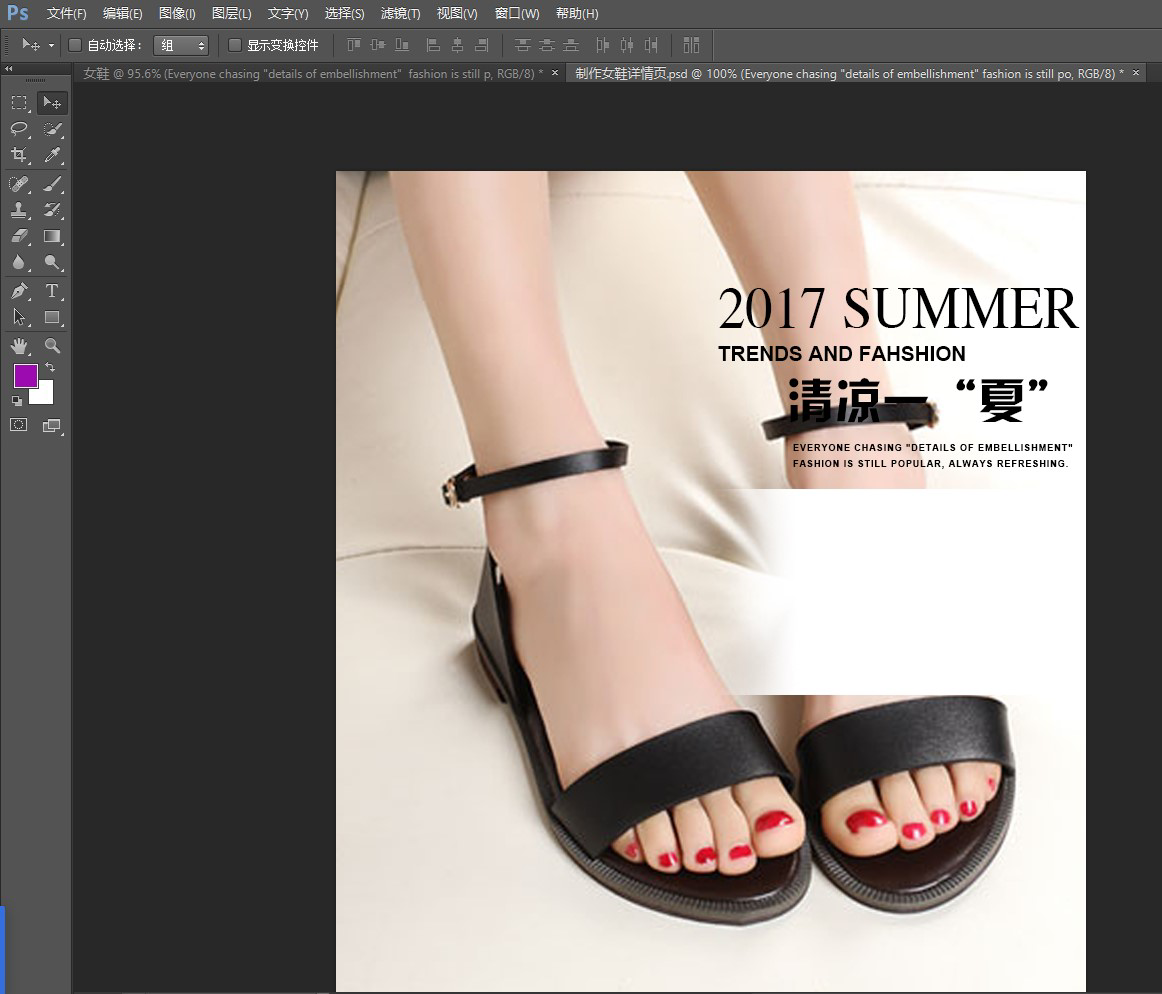 任务4 女鞋商品详情页视觉设计案例
绘制矩形 添加蒙版 黑白渐变
4
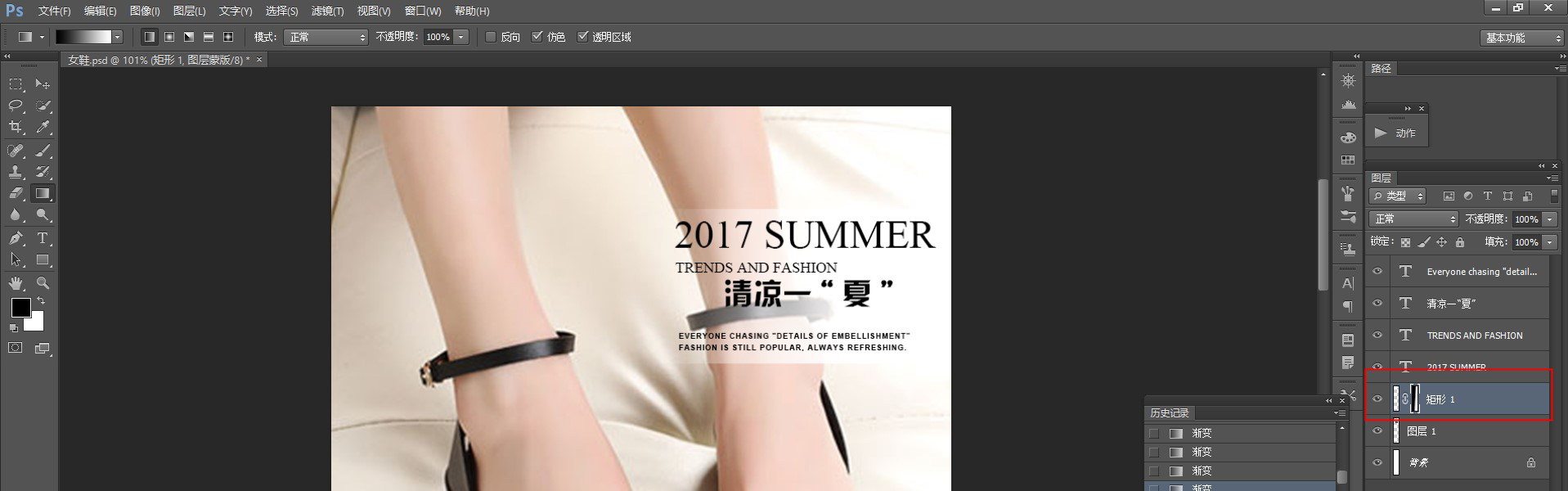 任务4 女鞋商品详情页视觉设计案例
添加文字和修饰直线
5
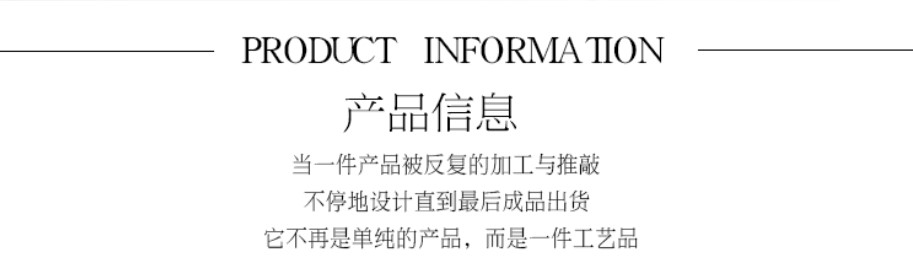 任务4 女鞋商品详情页视觉设计案例
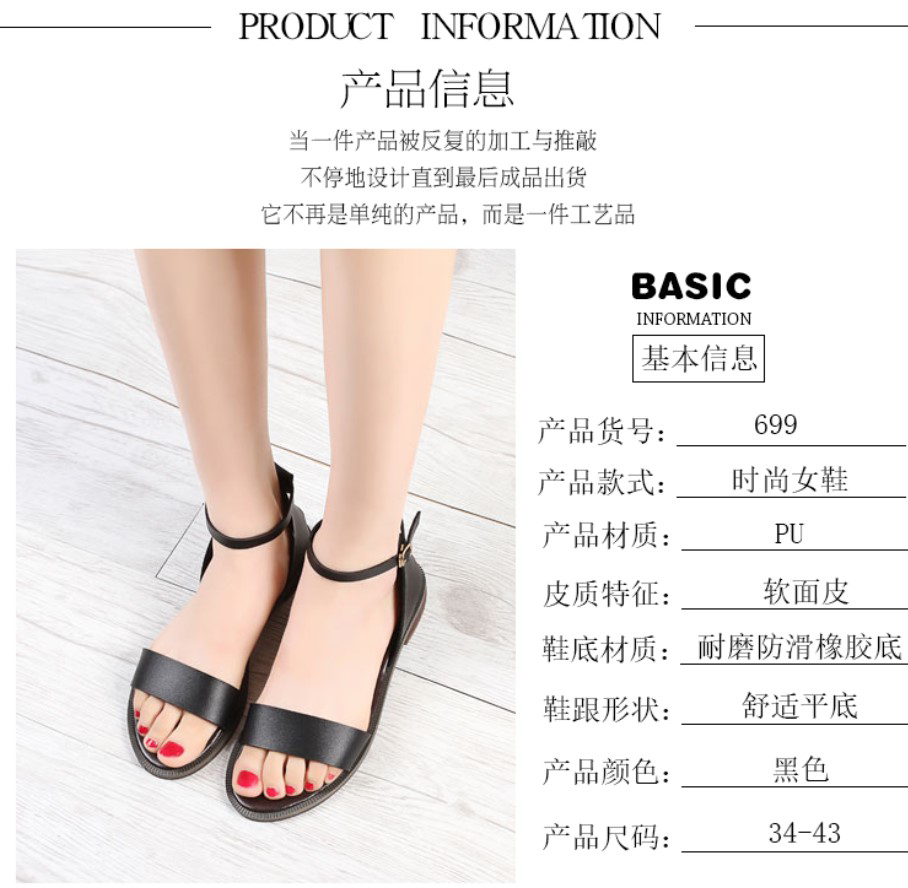 添加商品图及属性信息
6
任务4 女鞋商品详情页视觉设计案例
导入背景图像
7
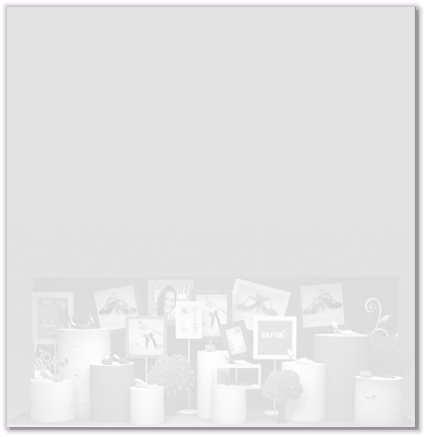 任务4 女鞋商品详情页视觉设计案例
输入文案信息 导入商品图
8
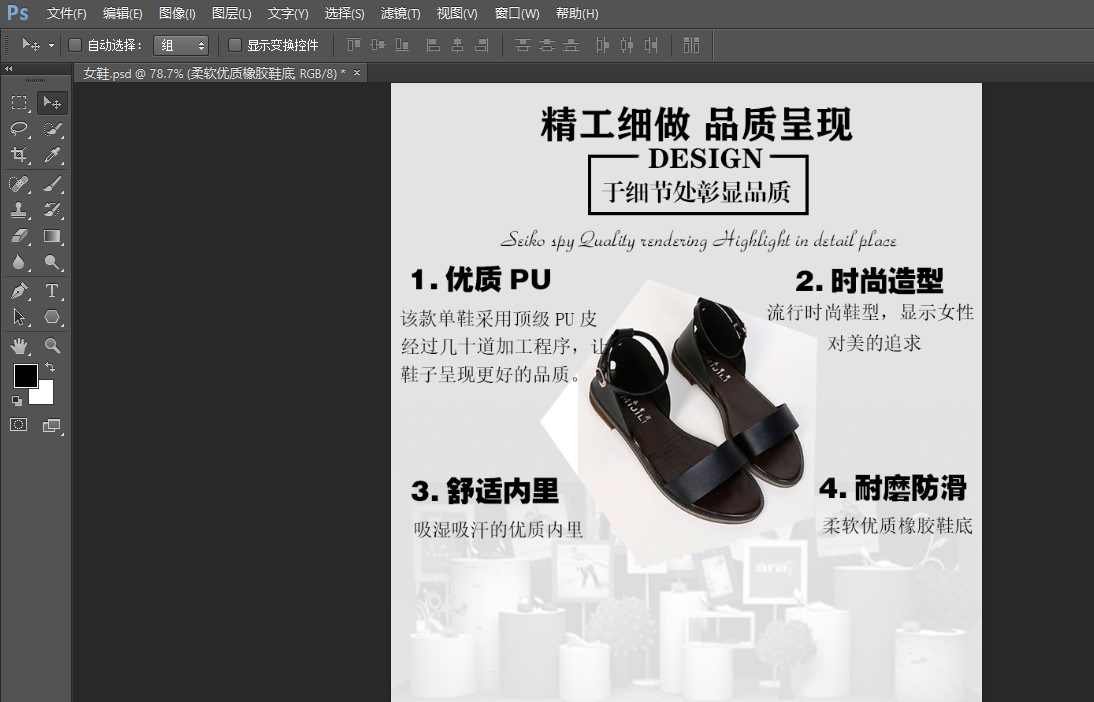 任务4 女鞋商品详情页视觉设计案例
设计模特实拍部分
9
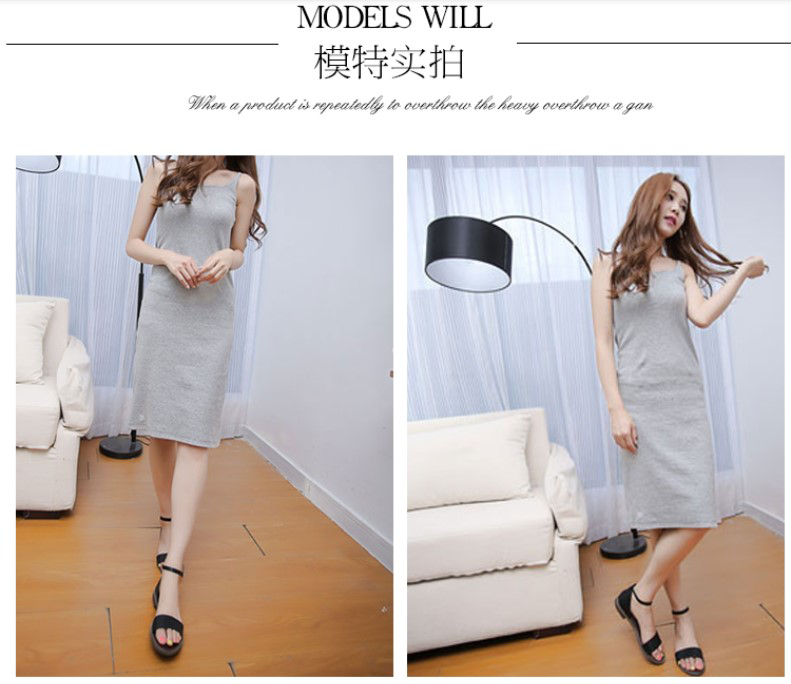 任务4 女鞋商品详情页视觉设计案例
设计尺码表
10
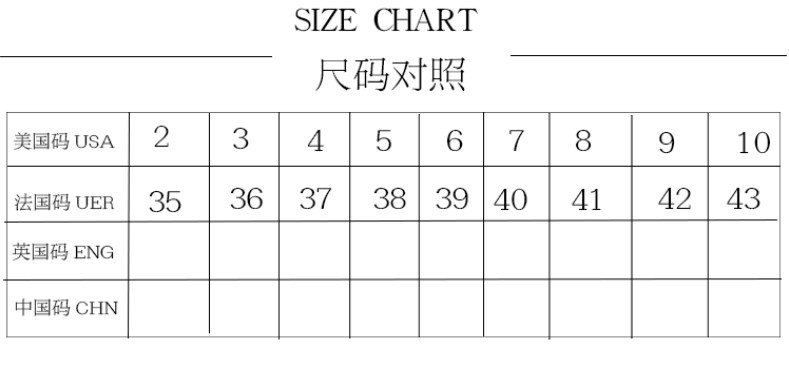 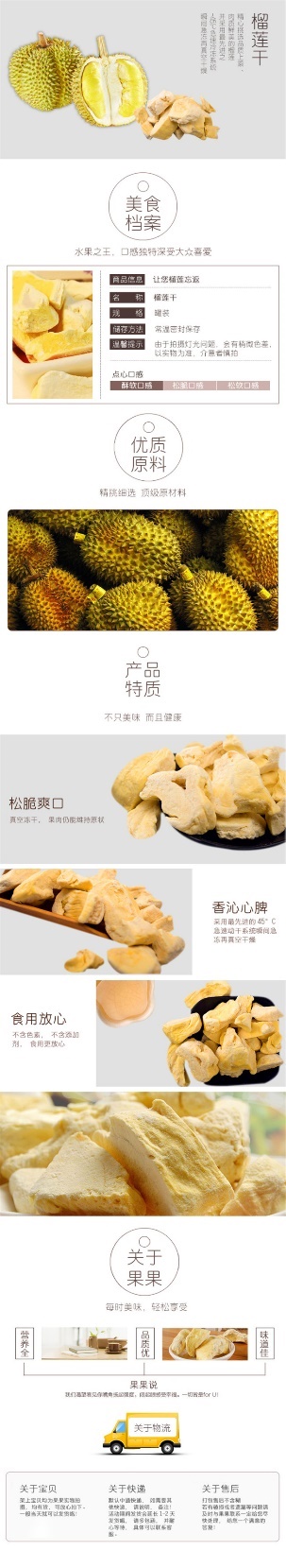 课后练习题
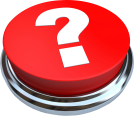 请为美食类店铺设计一个商品详情页，效果如右图所示。
请找出五个不同类目的店铺，并分析它们
的商品细节展示区有何异同。
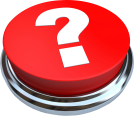 找出两家卖同一类商品的店铺，并思考如果你是买家会选择哪一家购买，并说明购买原因。
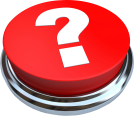 [Speaker Notes: 模板来自于 http://meihua.docer.com/]